Leticia Pedroso Ramos
07/12/1985
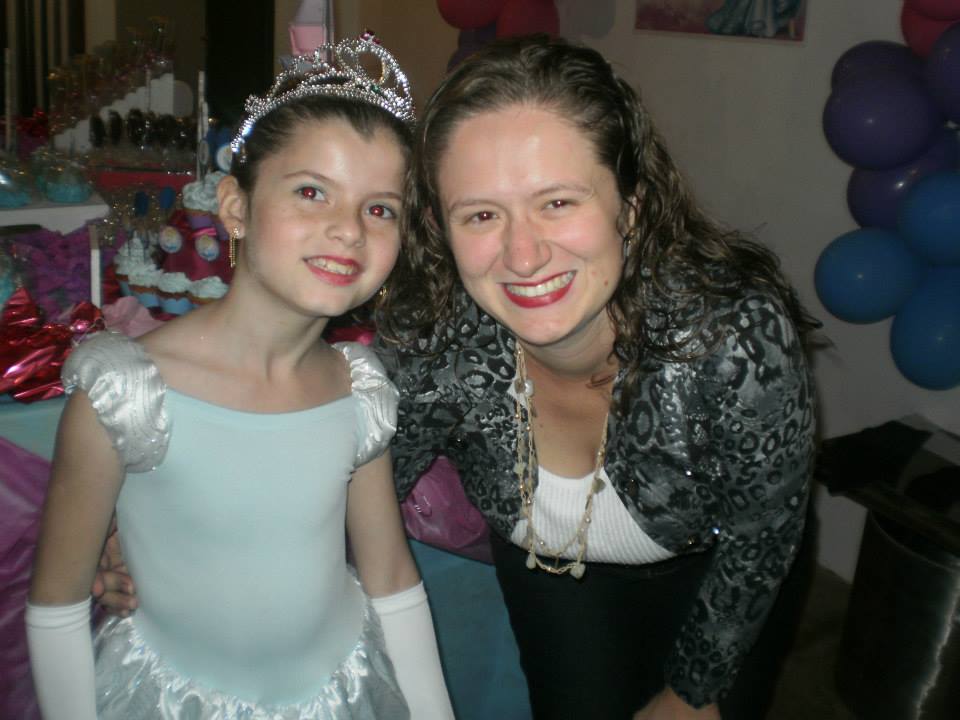 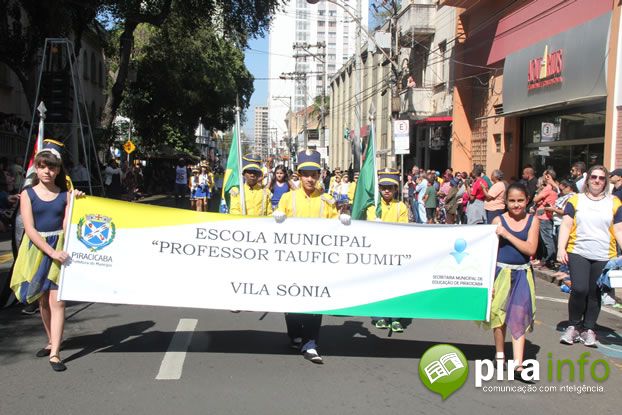 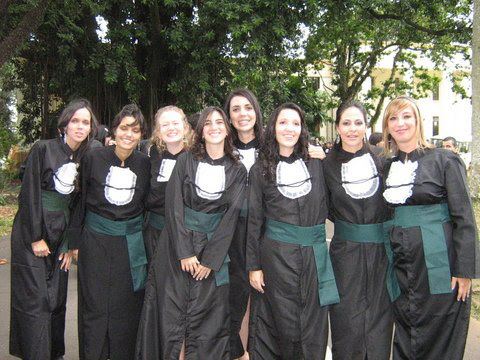 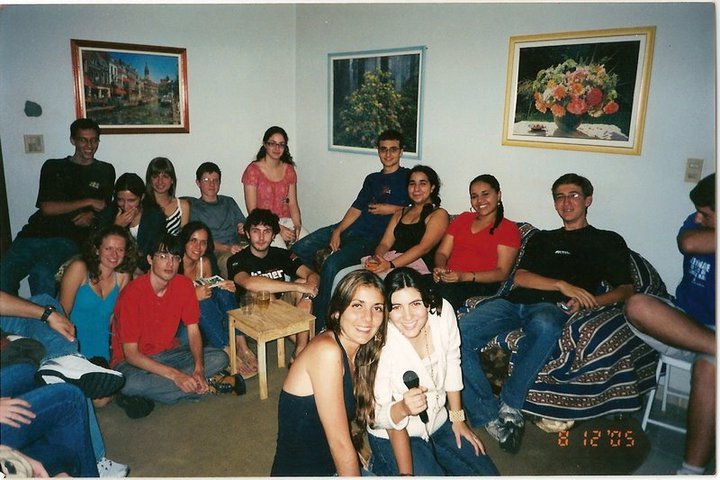 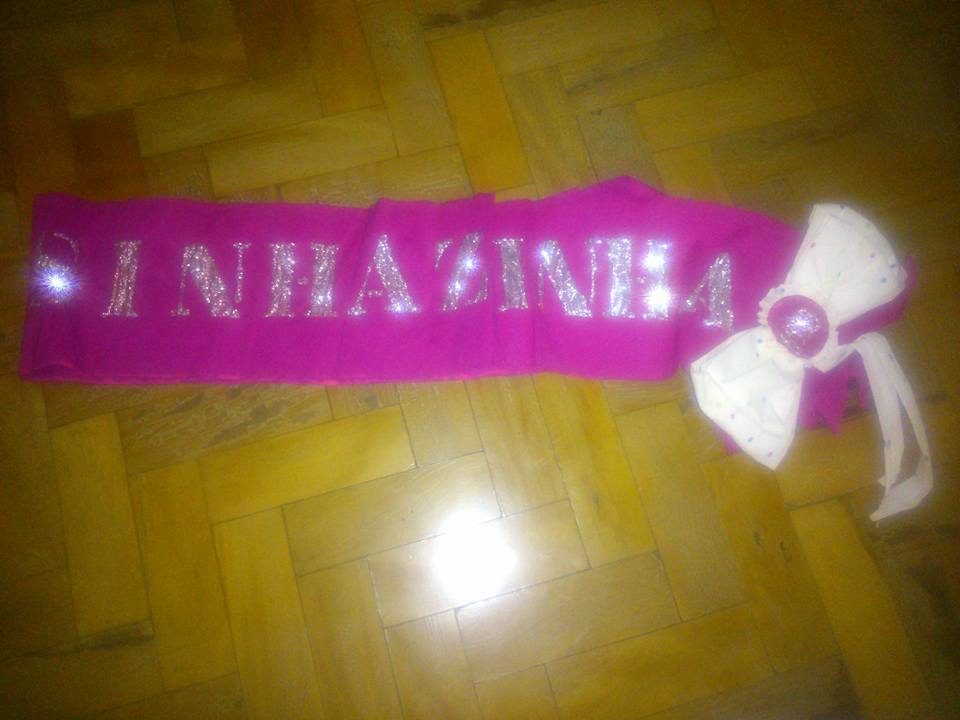 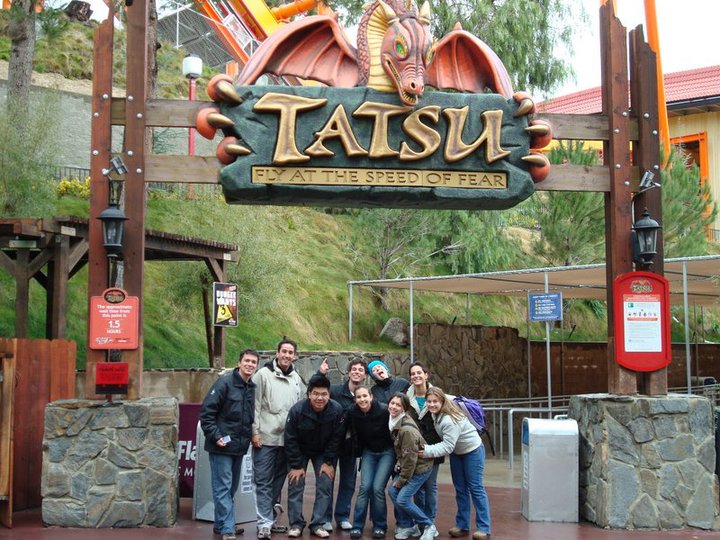 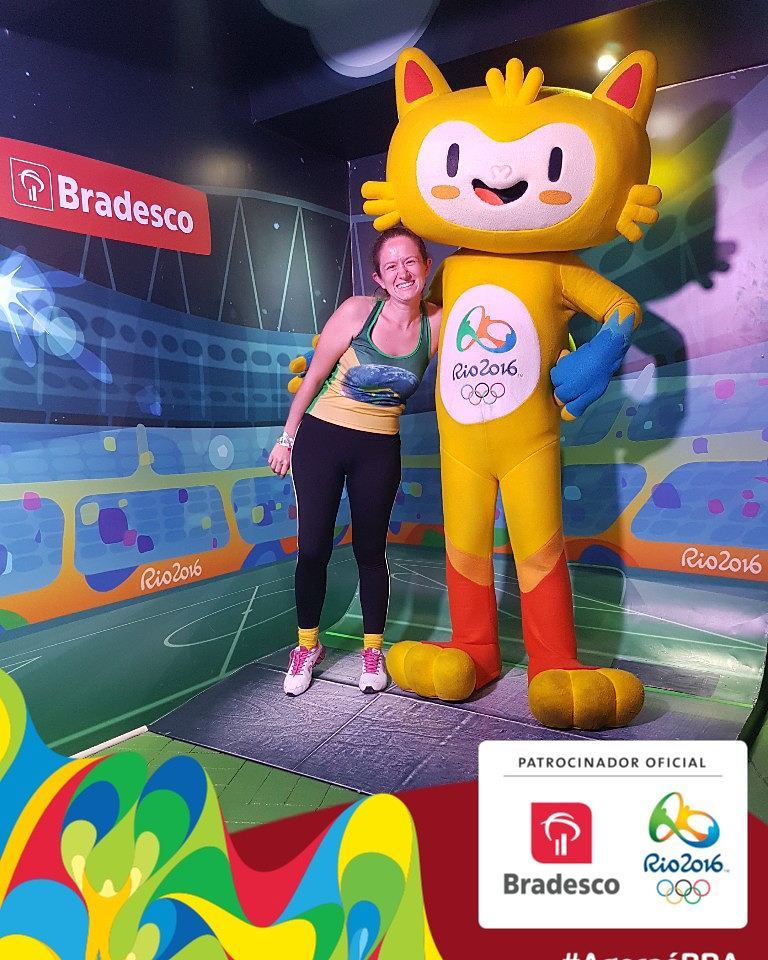 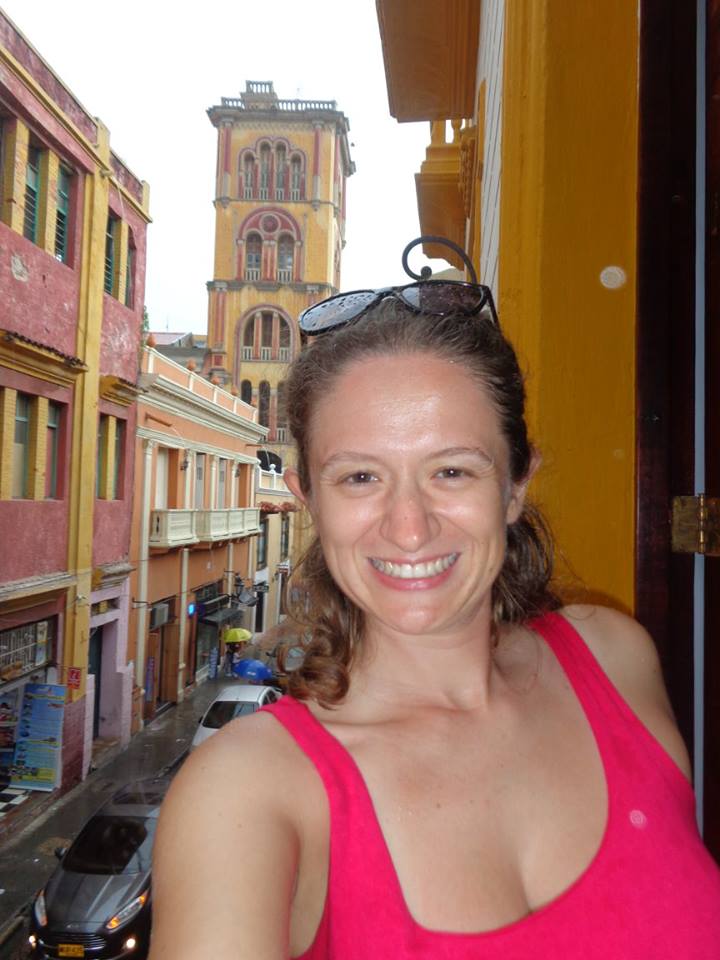 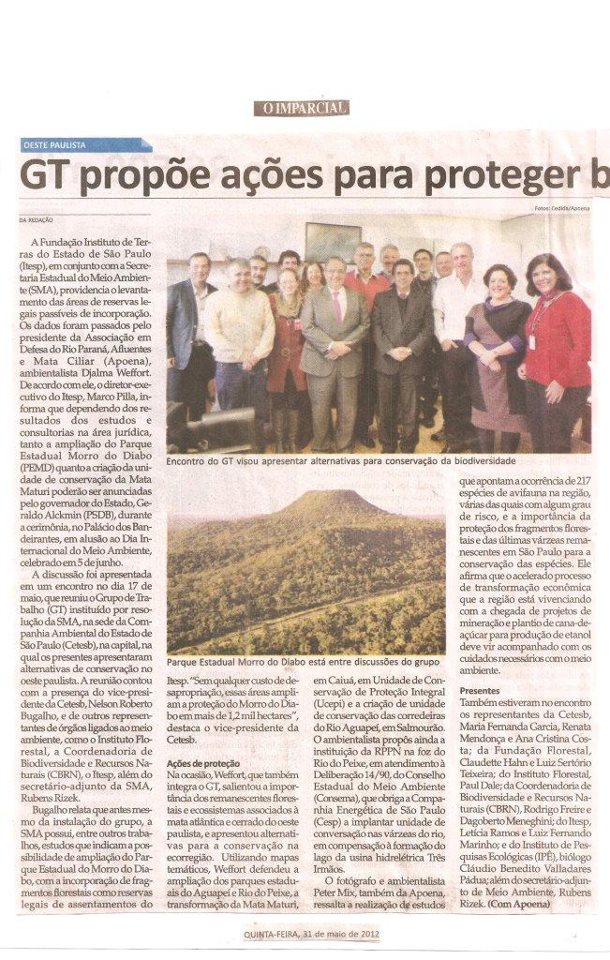 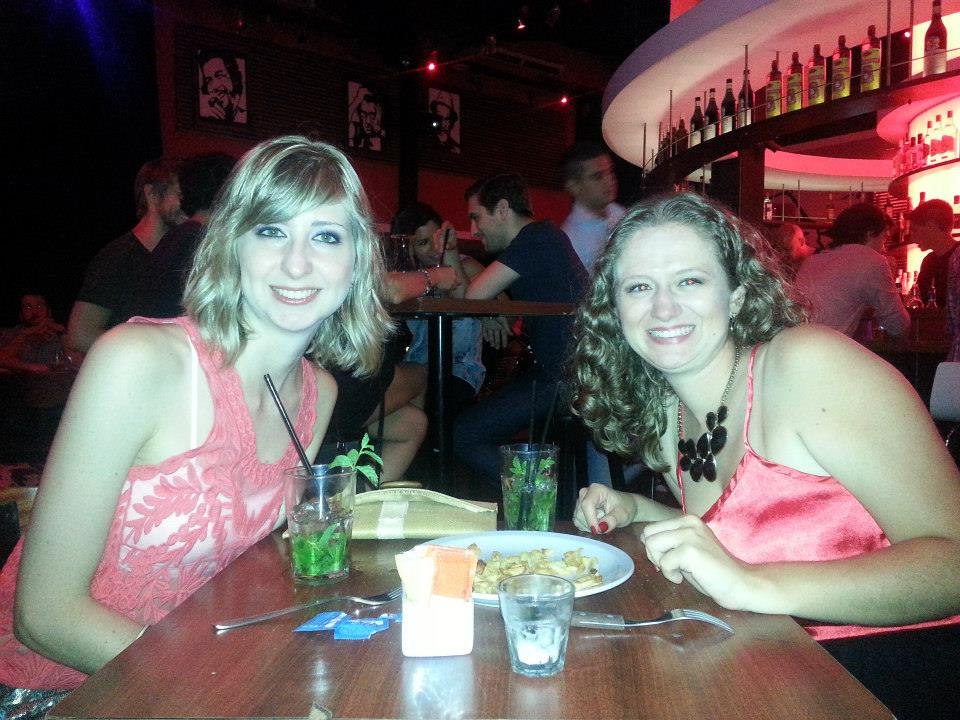 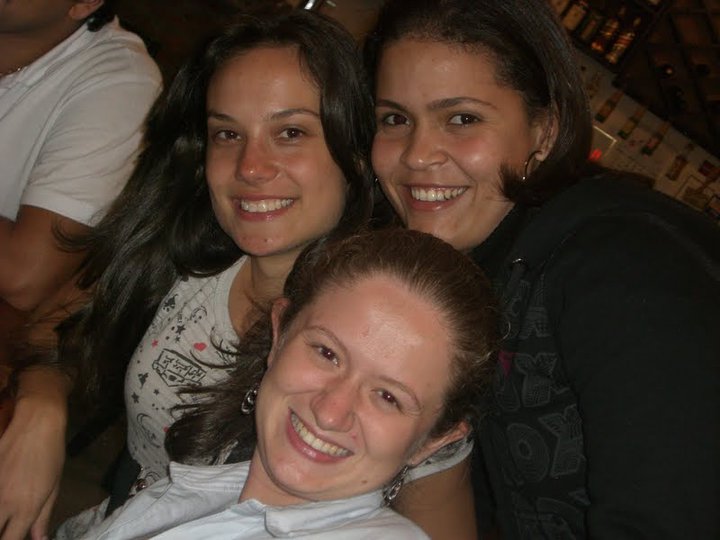 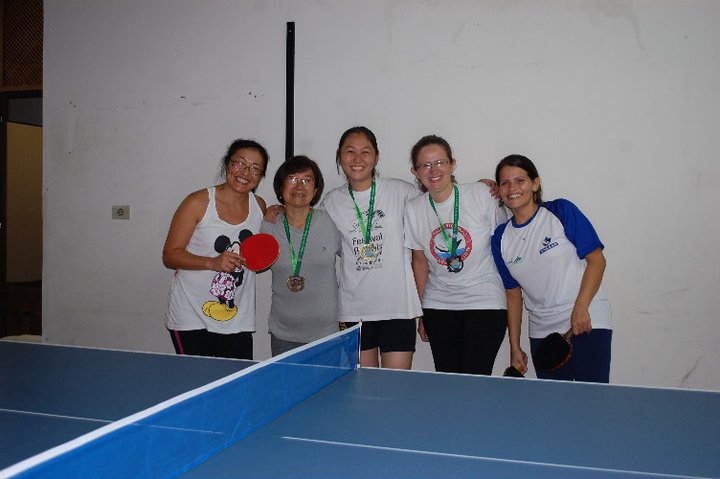 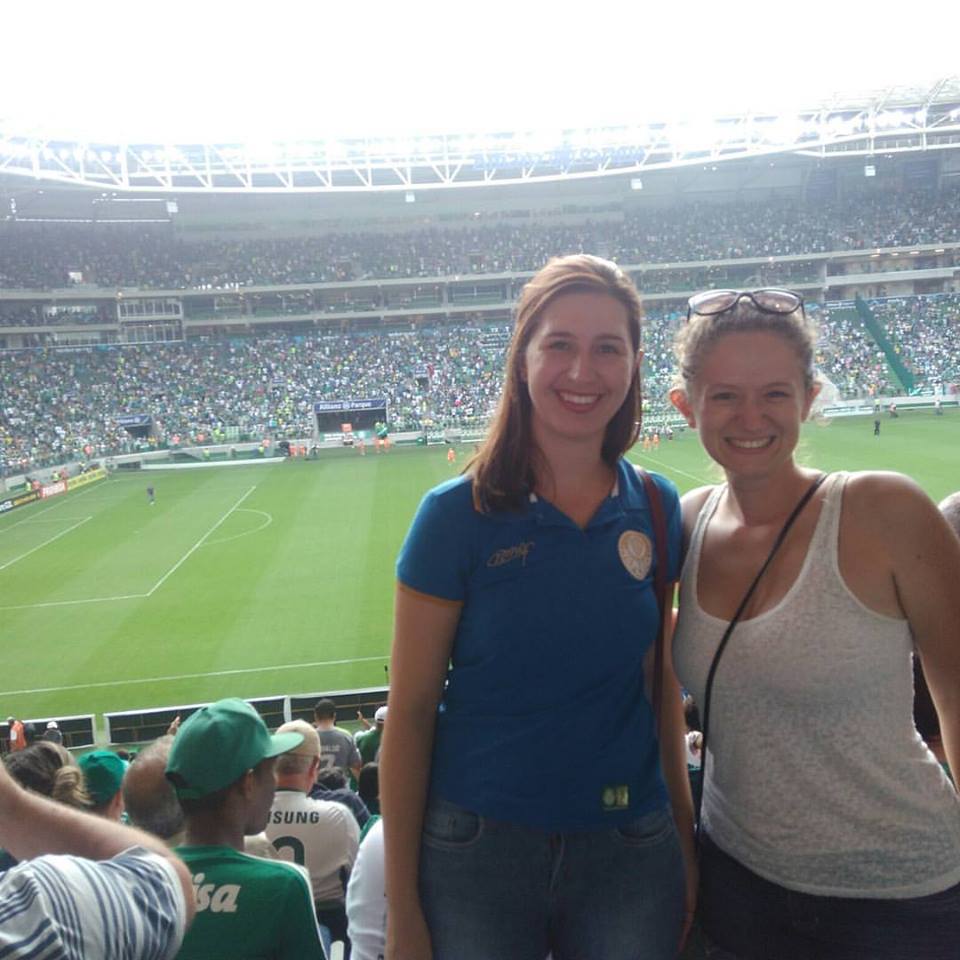 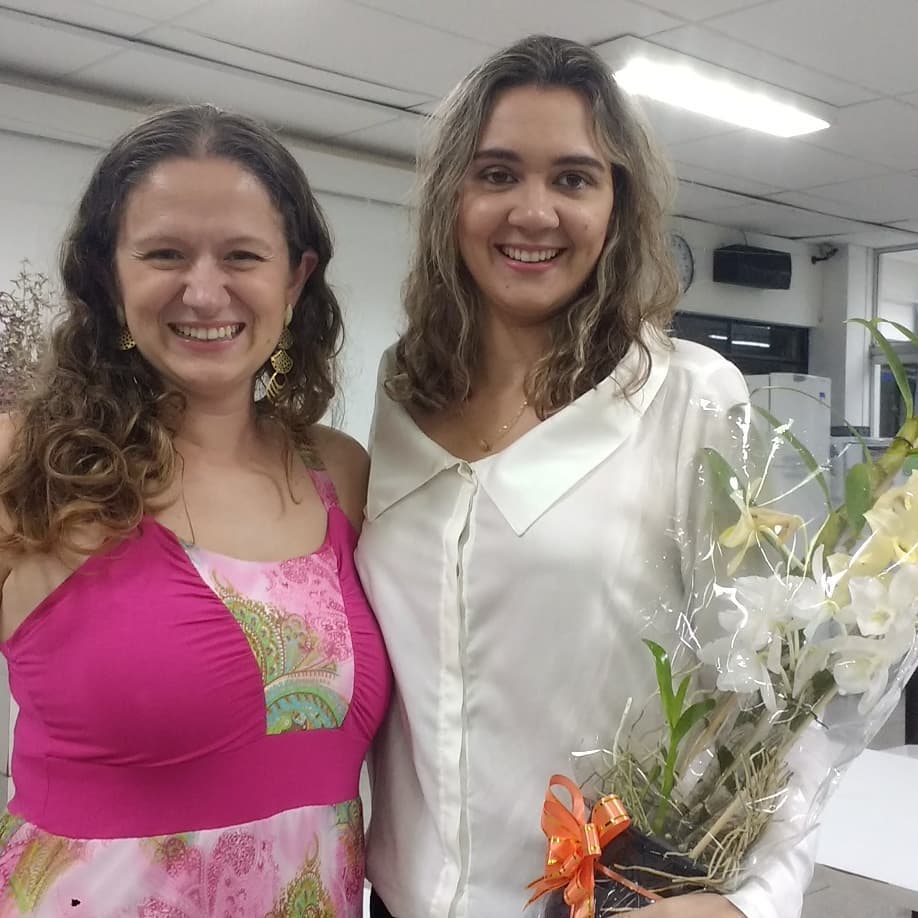 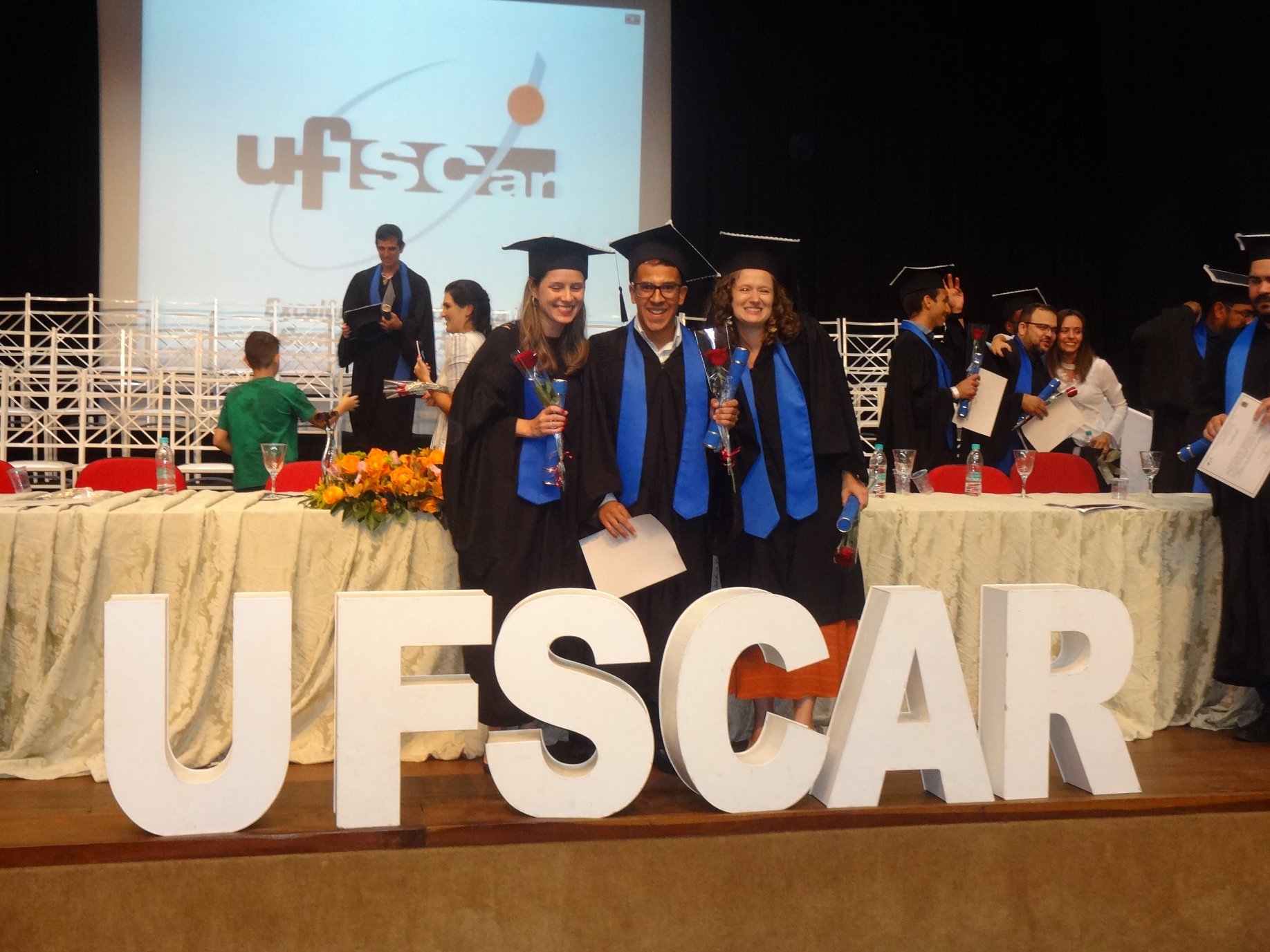 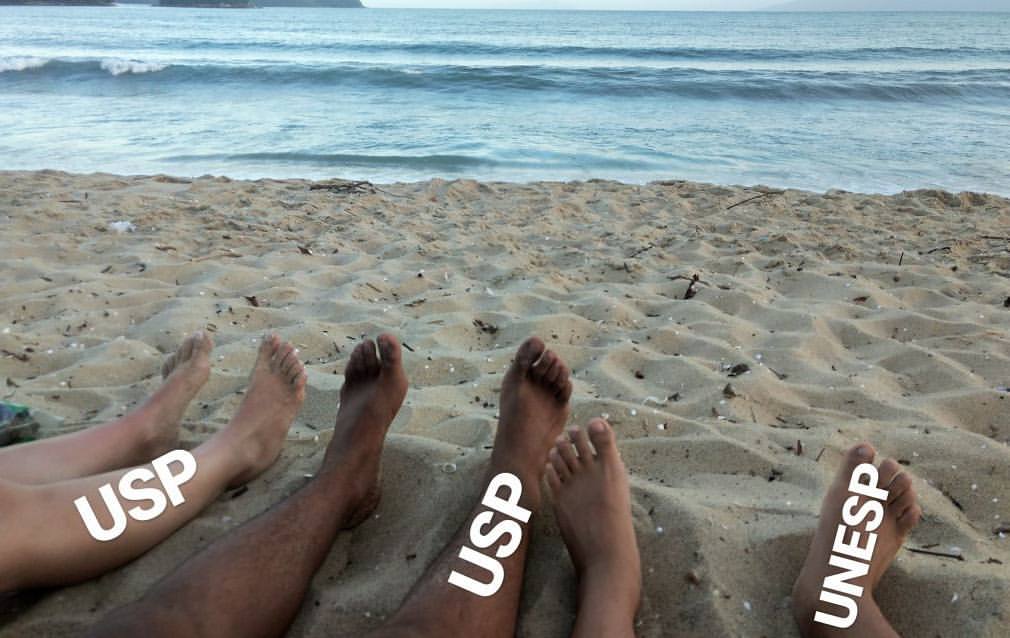 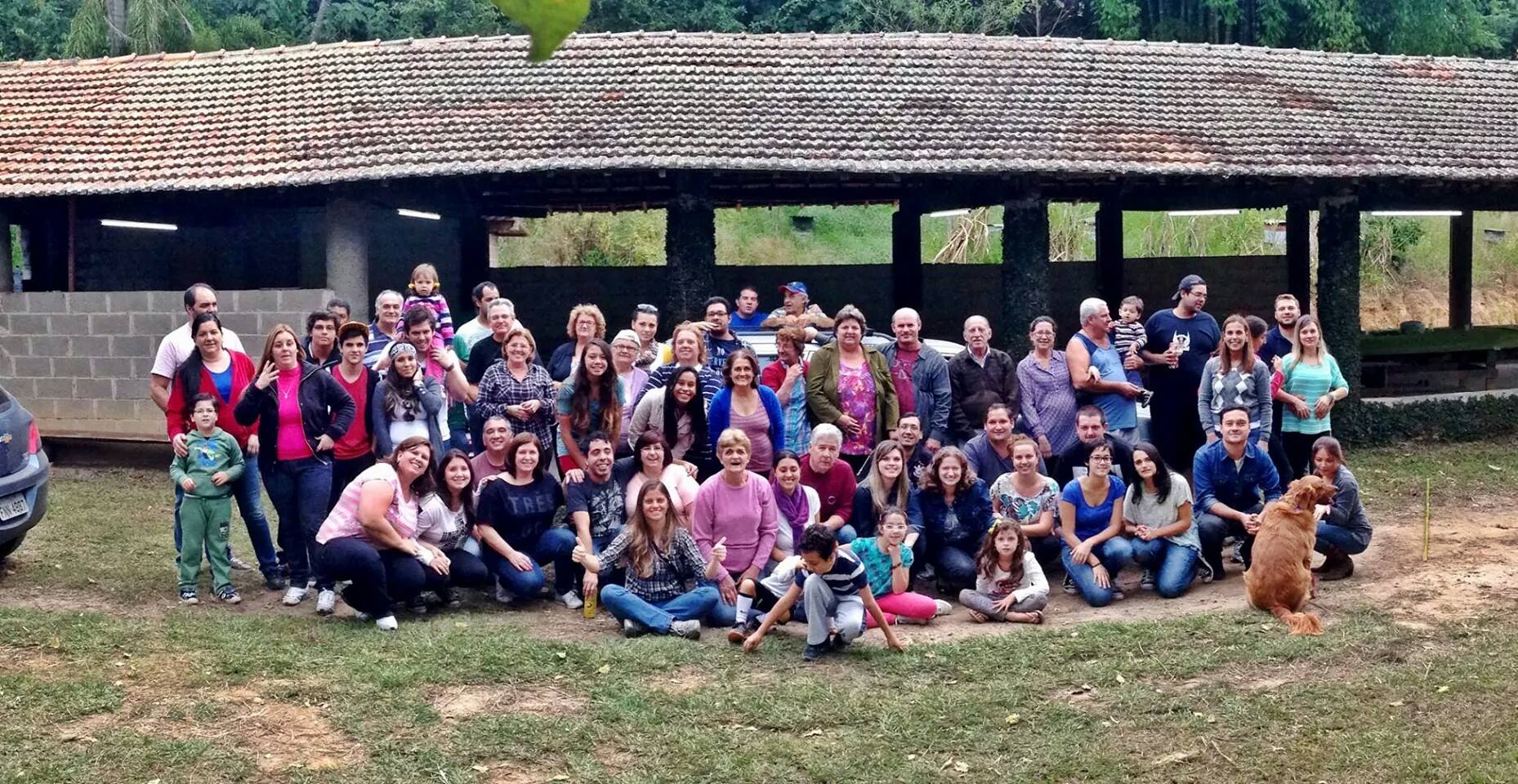 ?